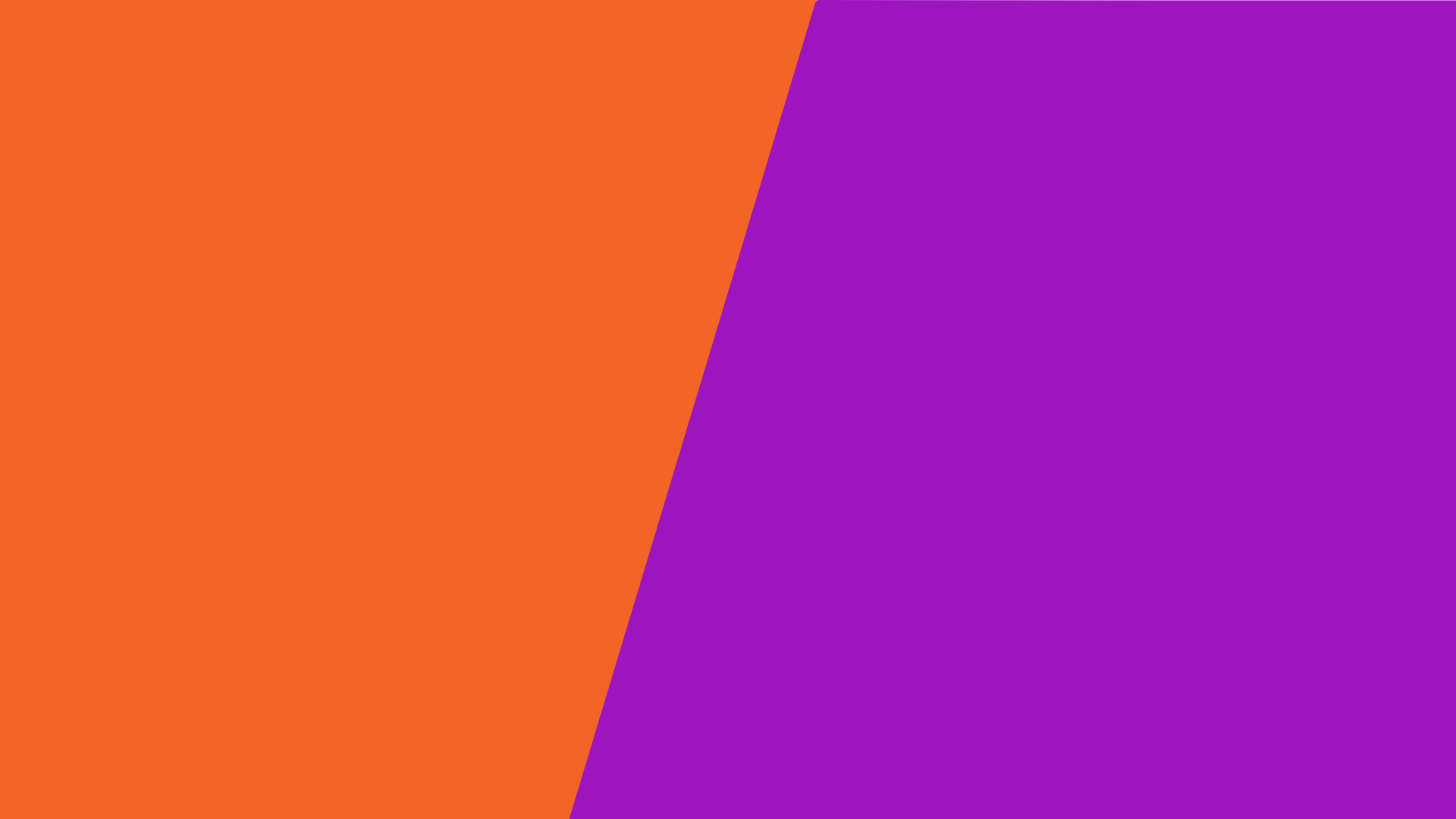 Что такое конфликт  и как он влияет           на взаимоотношения?
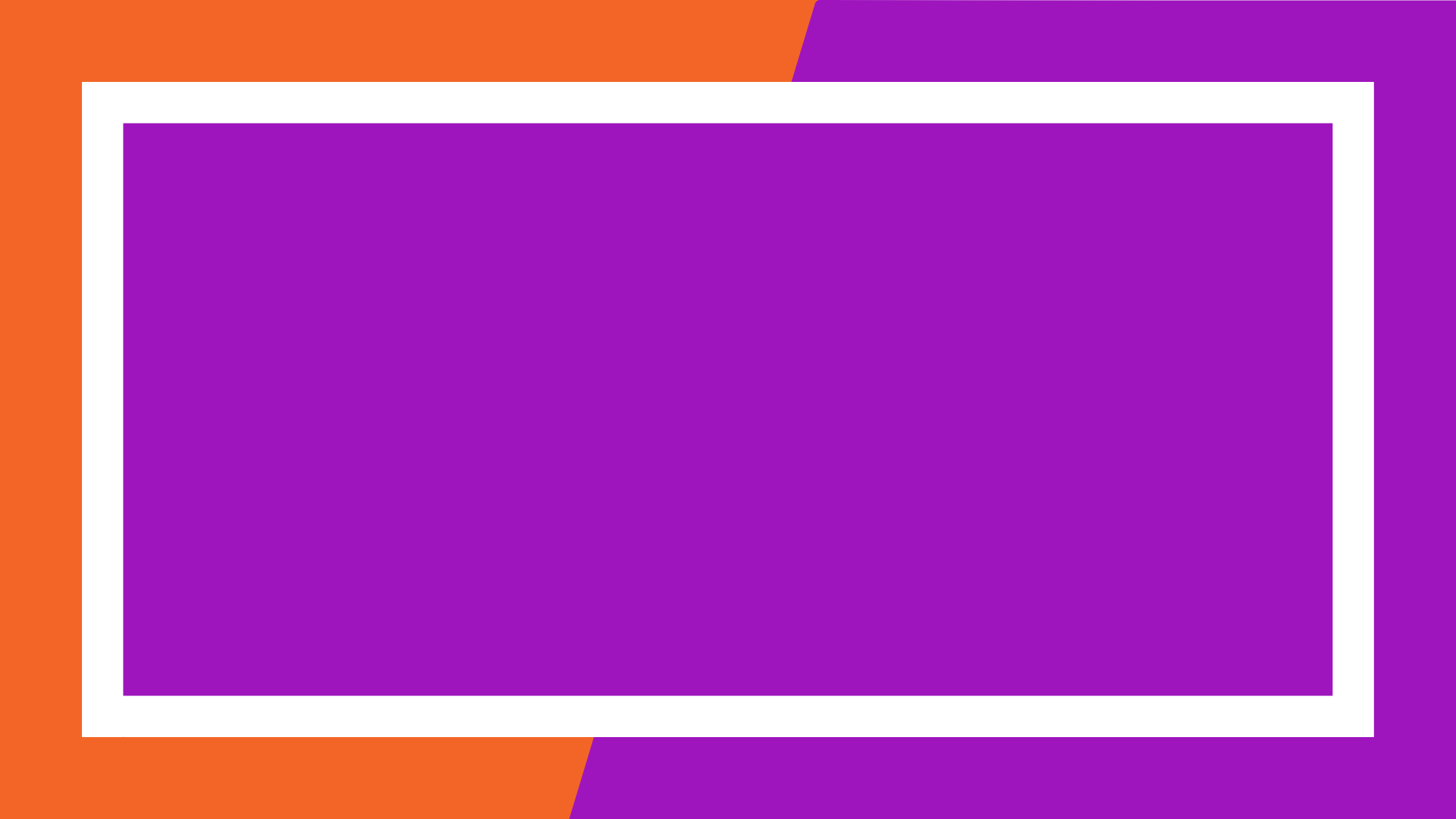 Леденцова Валерия Андреевна

заведующий лабораторией изучения конфликтов  юридического факультета ПГНИУ,
старший преподаватель кафедры социальной работы и конфликтологии ПГНИУ,
управляющий партнер АНО «Медиация.Переговоры.Право»,
руководитель Медиативной клиники,
профессиональный медиатор.

член Ассоциации медиаторов Пермского края
член экспертного совета при Комитете ЗАГС Пермского края,
член экспертного совета при Уполномоченном по правам ребенка в Пермском крае 
член ОНК Пермского края и мн. др.
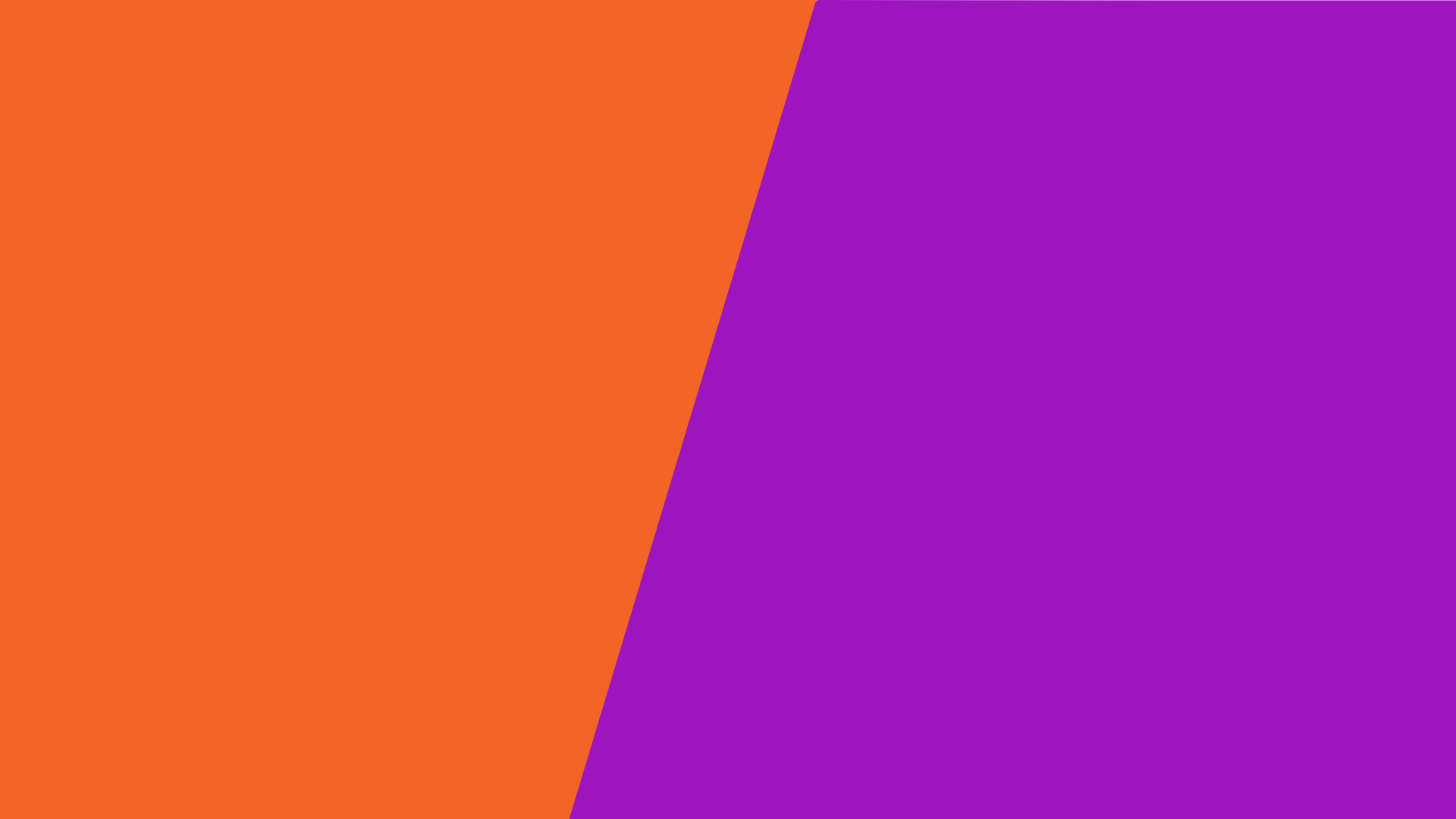 Конфликт
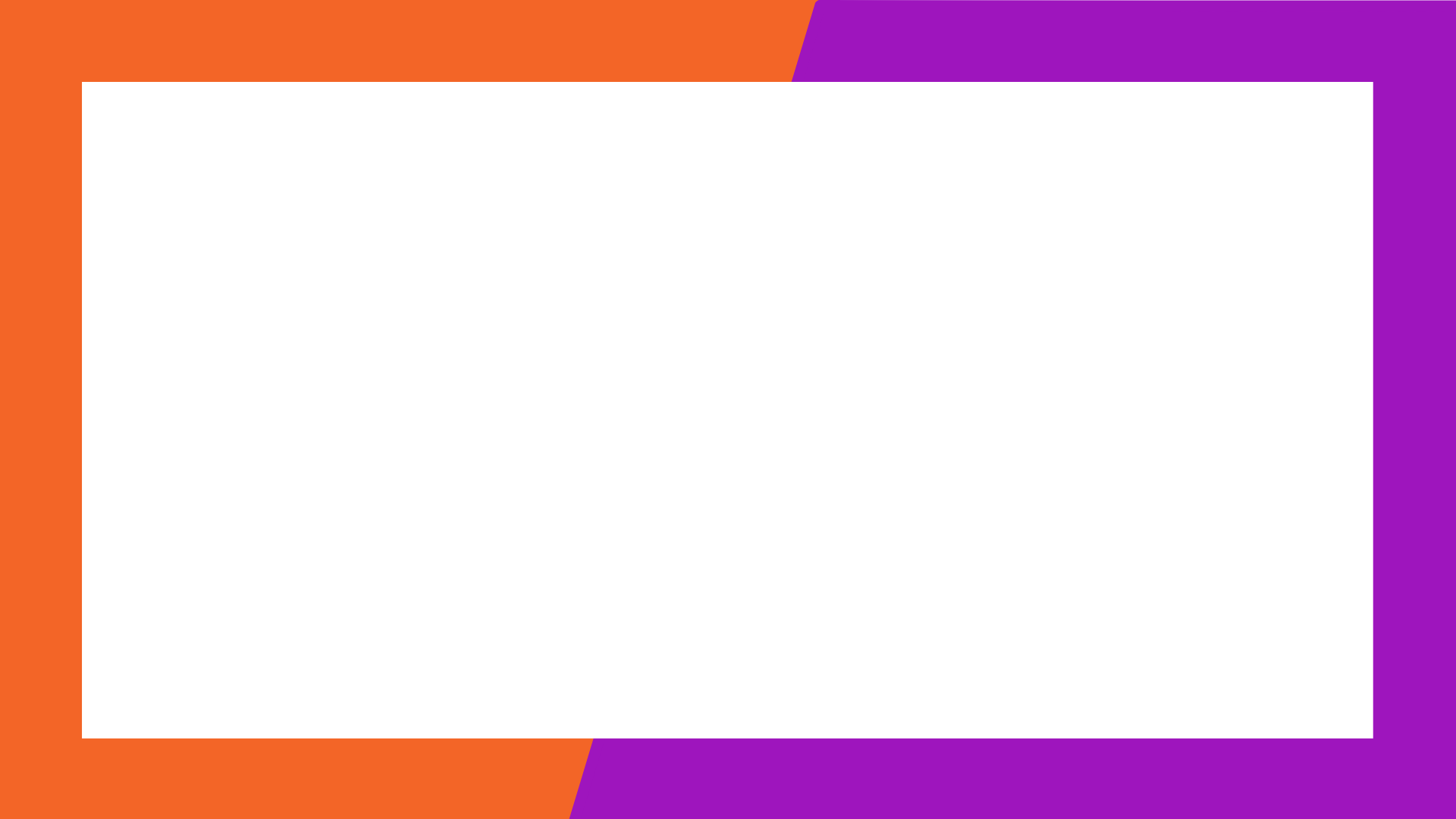 Согласие и мир   VS   Конфликт

     Разногласие, спор, противоречие, столкновение, противоборство ... интересов, целей, ценностей, потребностей…
Конфликт – это важнейшая сторона взаимодействия людей в обществе, своего рода клеточка социального бытия. Это форма отношений между потенциальными или актуальными субъектами социального действия, мотивация которых обусловлена противостоящими ценностями и нормами, интересами и потребностями.      
Л. Г. Здравомыслов
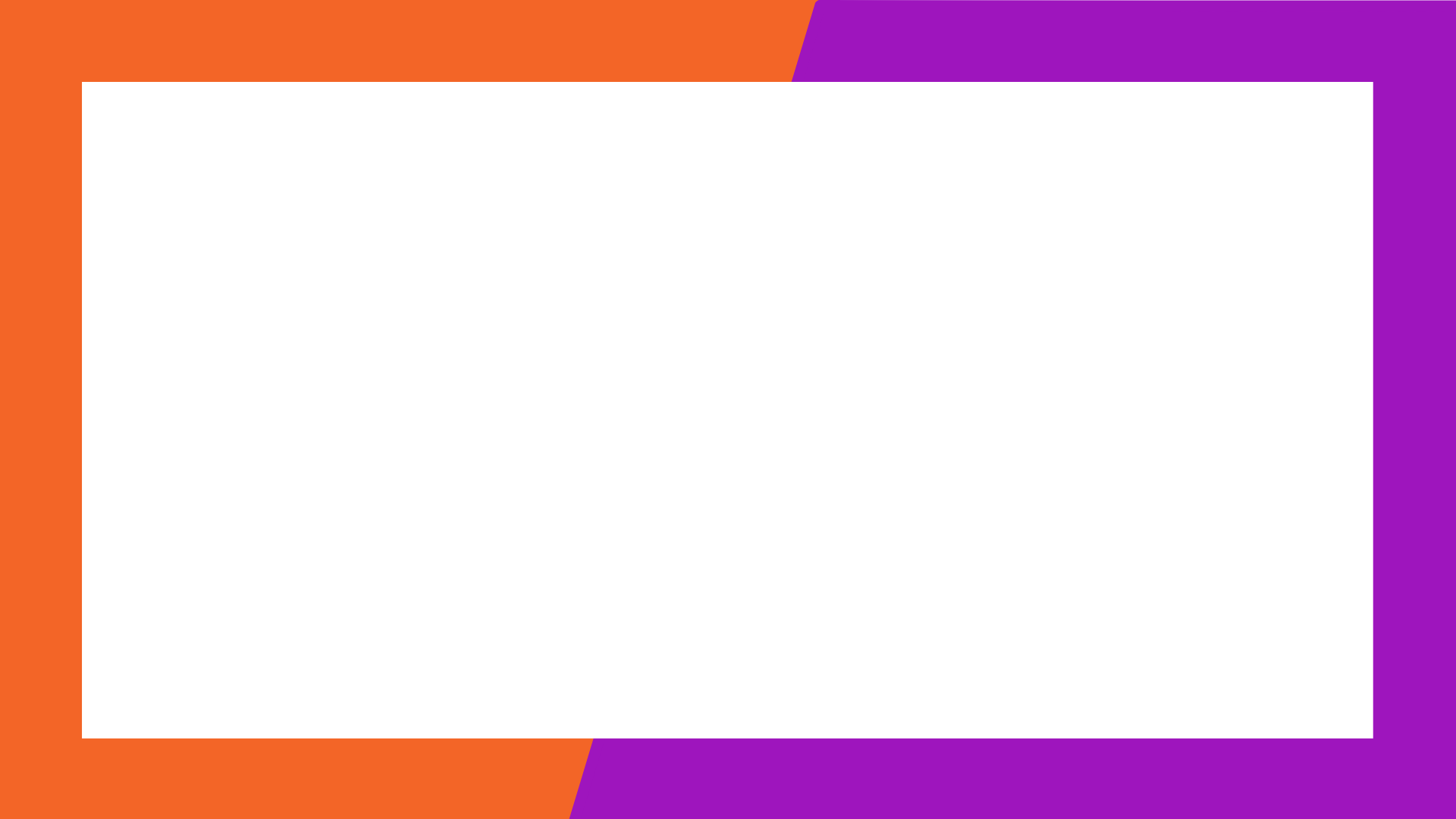 КОНФЛИКТ
- и +
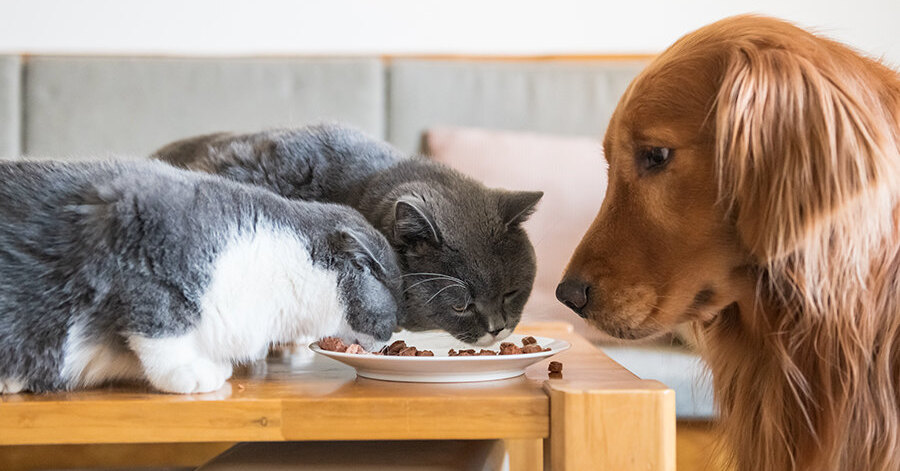 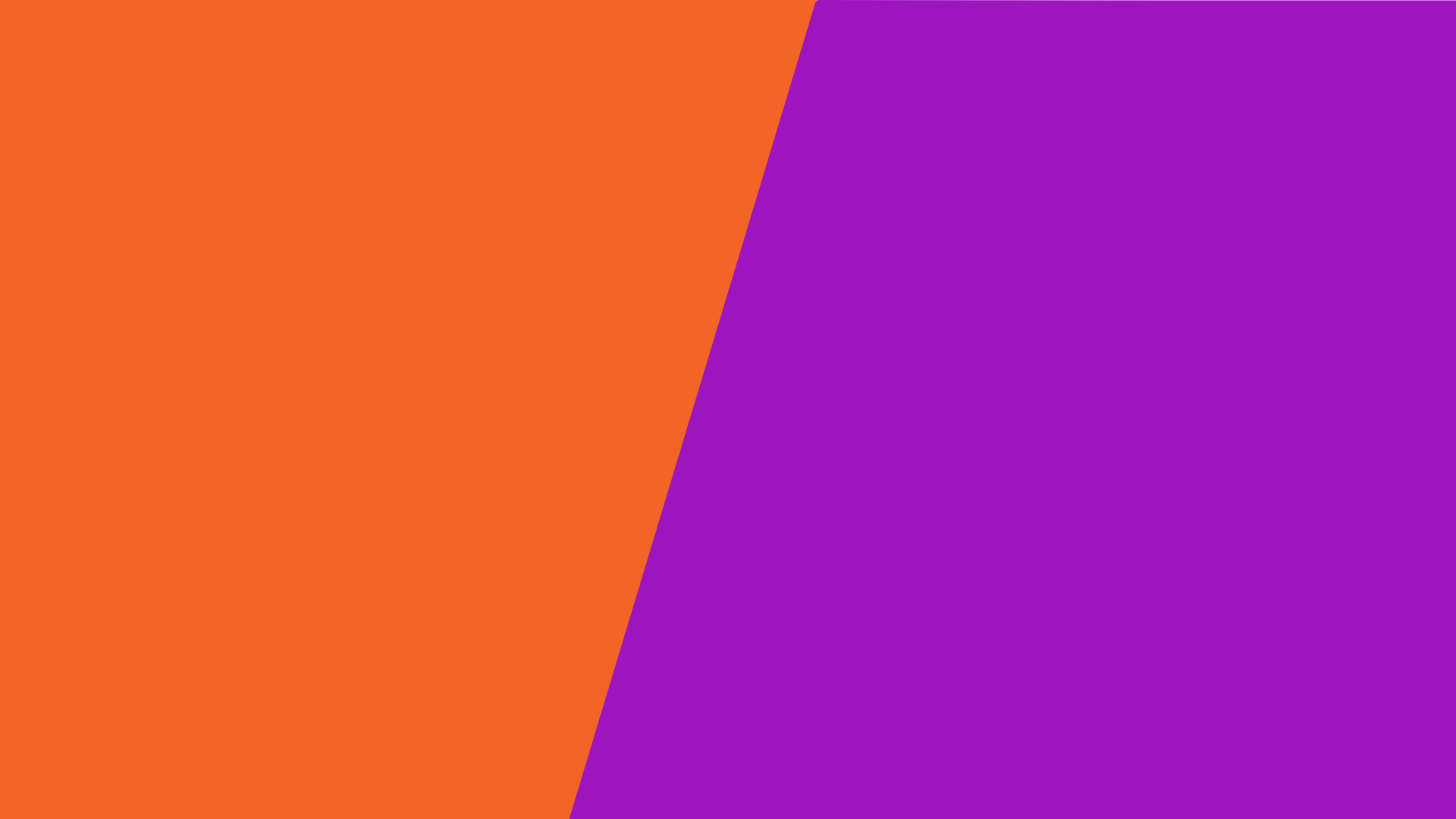 Участники конфликта
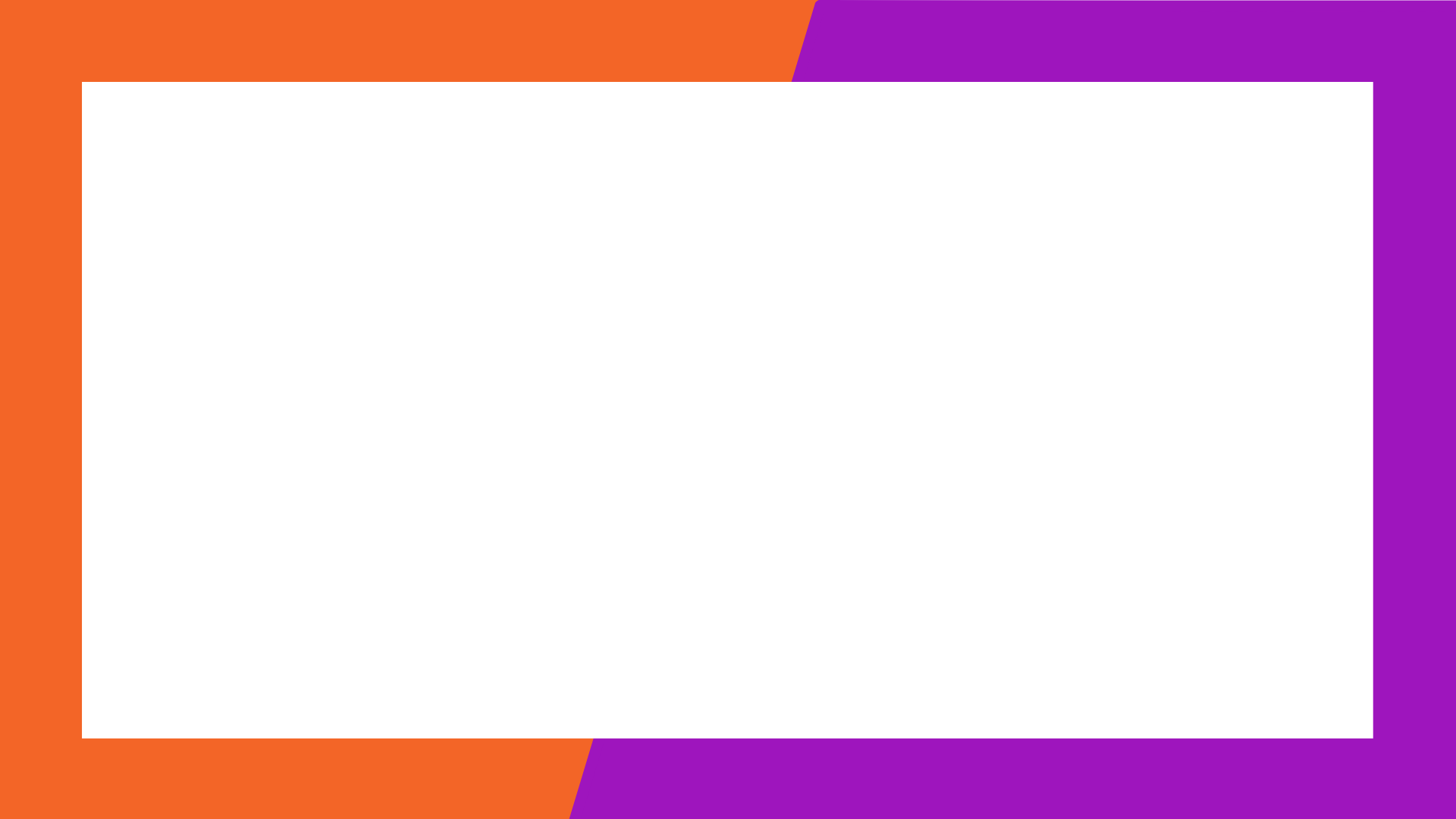 Участники конфликта
+
Пособники
Подстрекатели
Жертвы
и др.
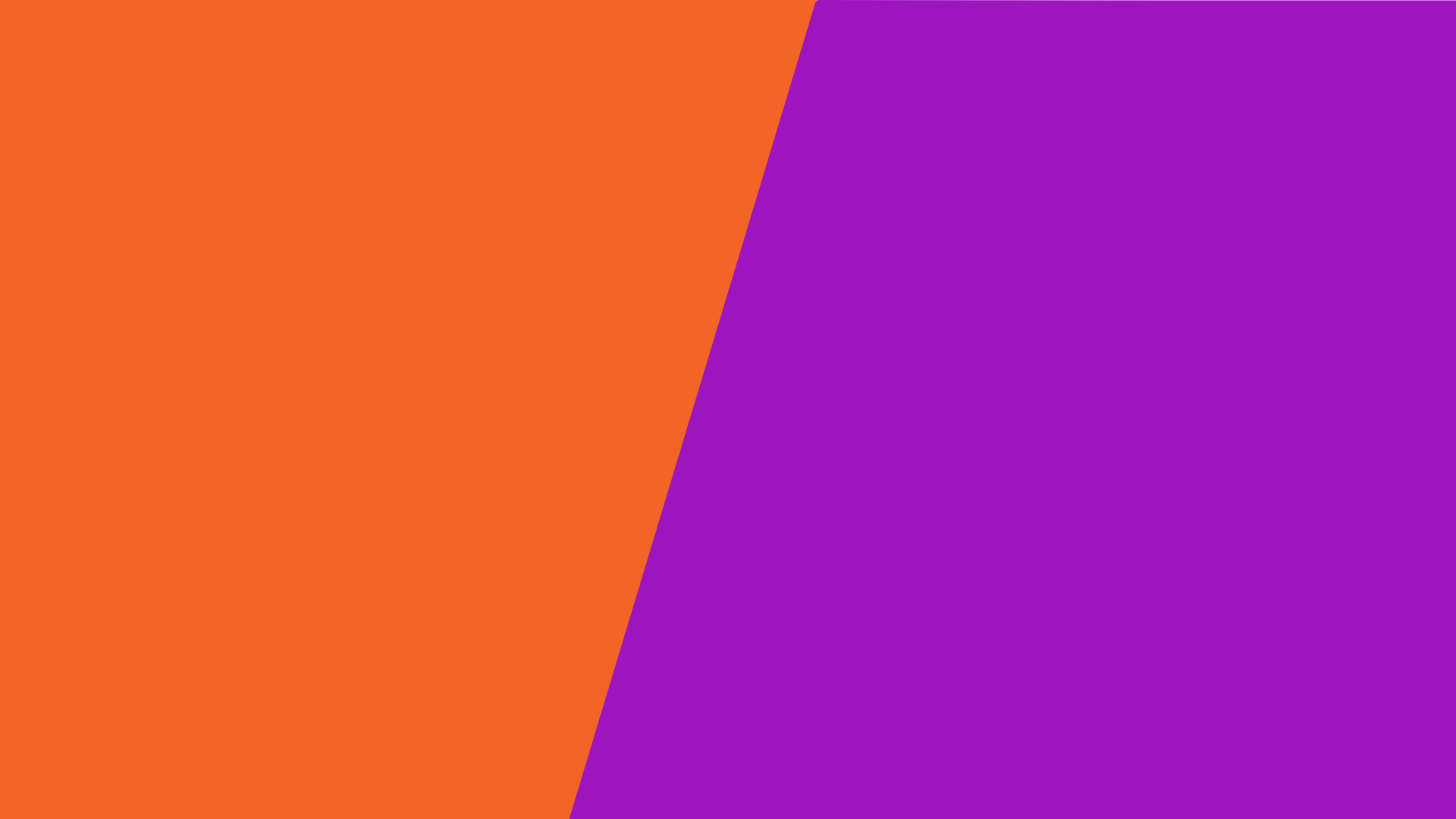 Динамика конфликта
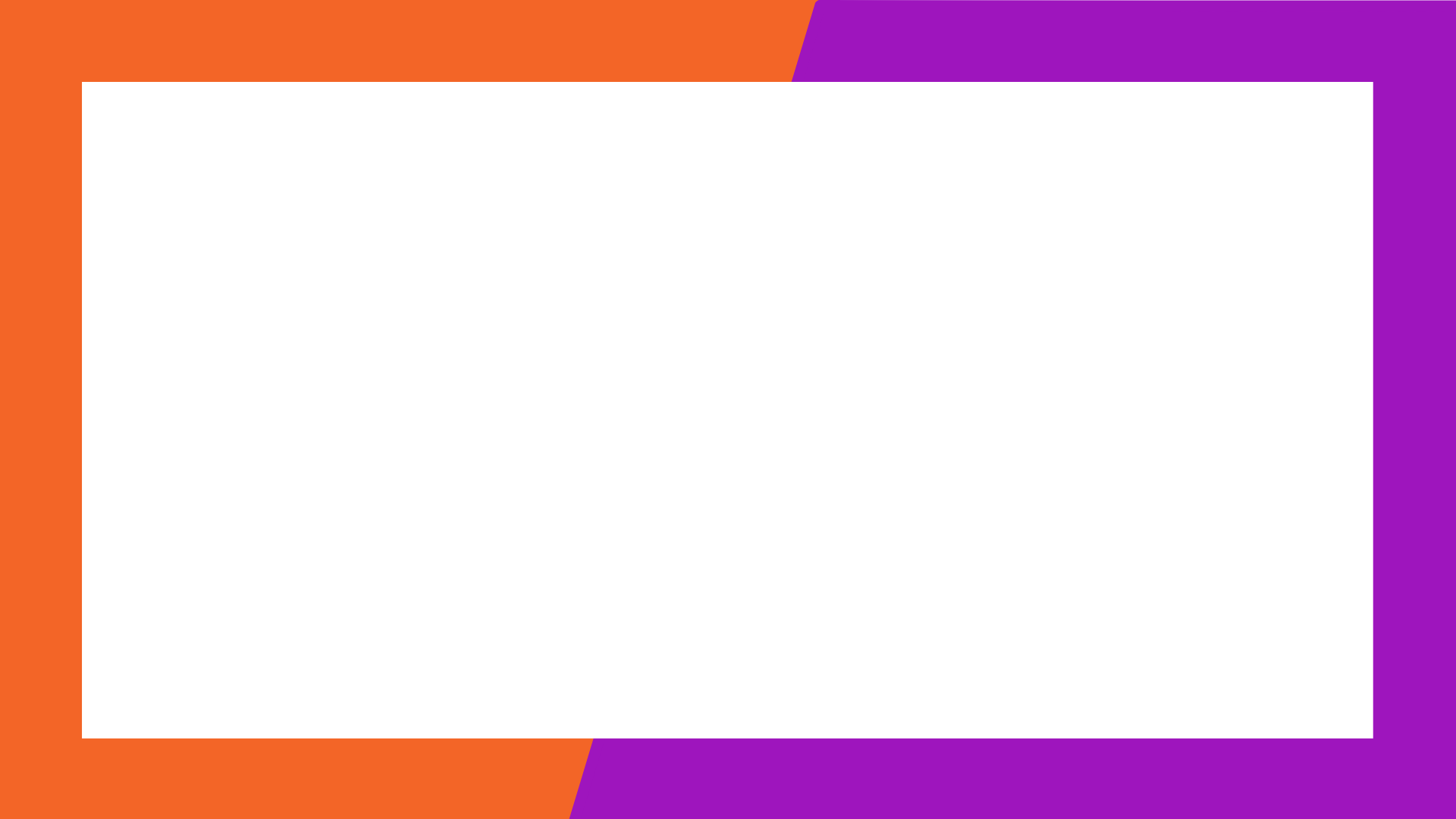 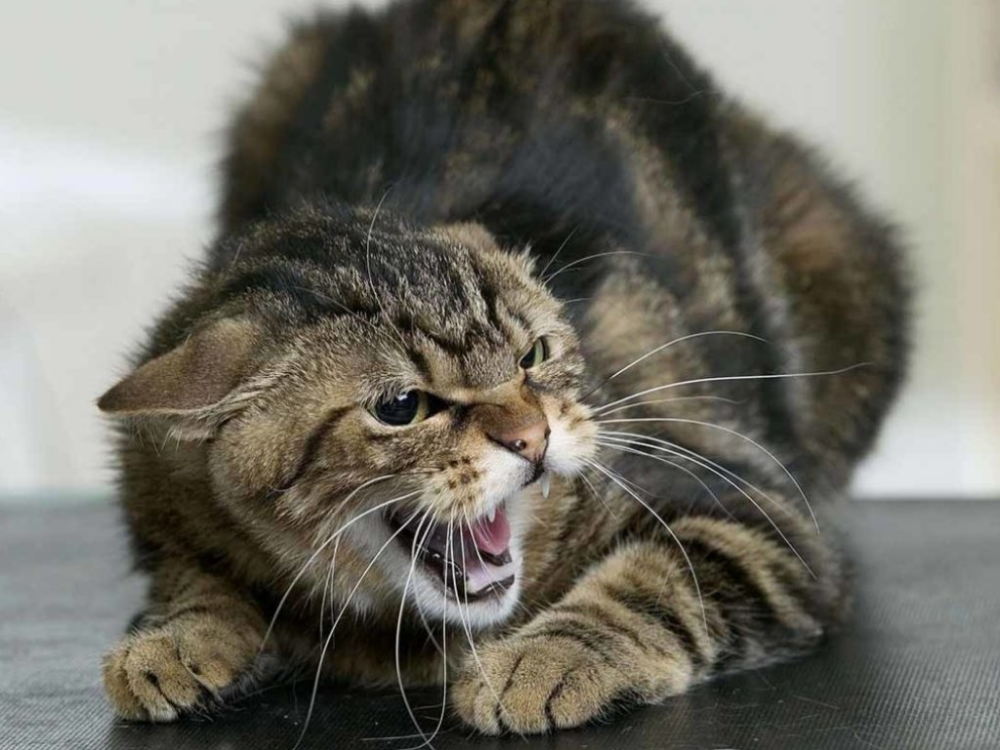 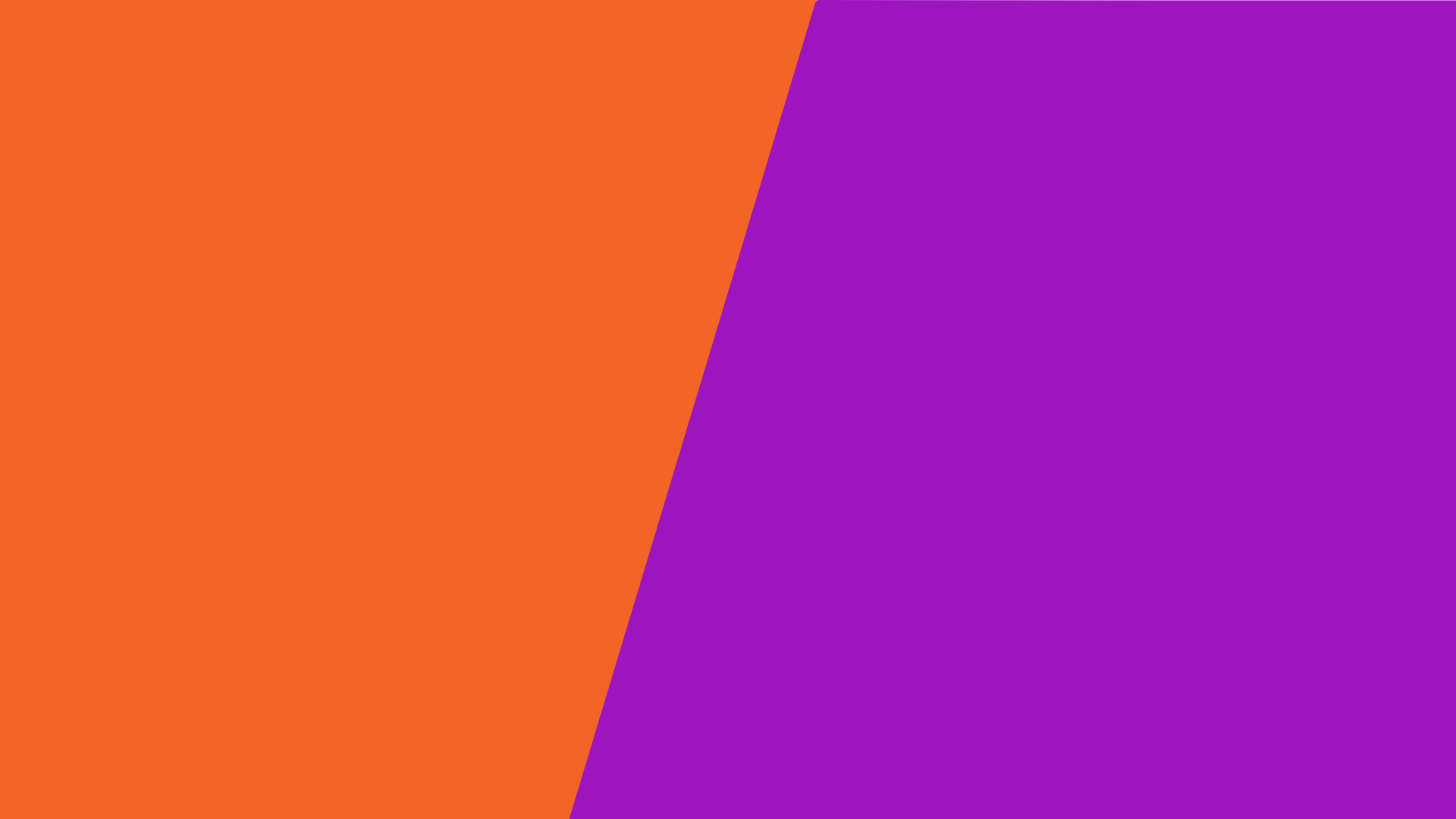 Бюджет конфликта
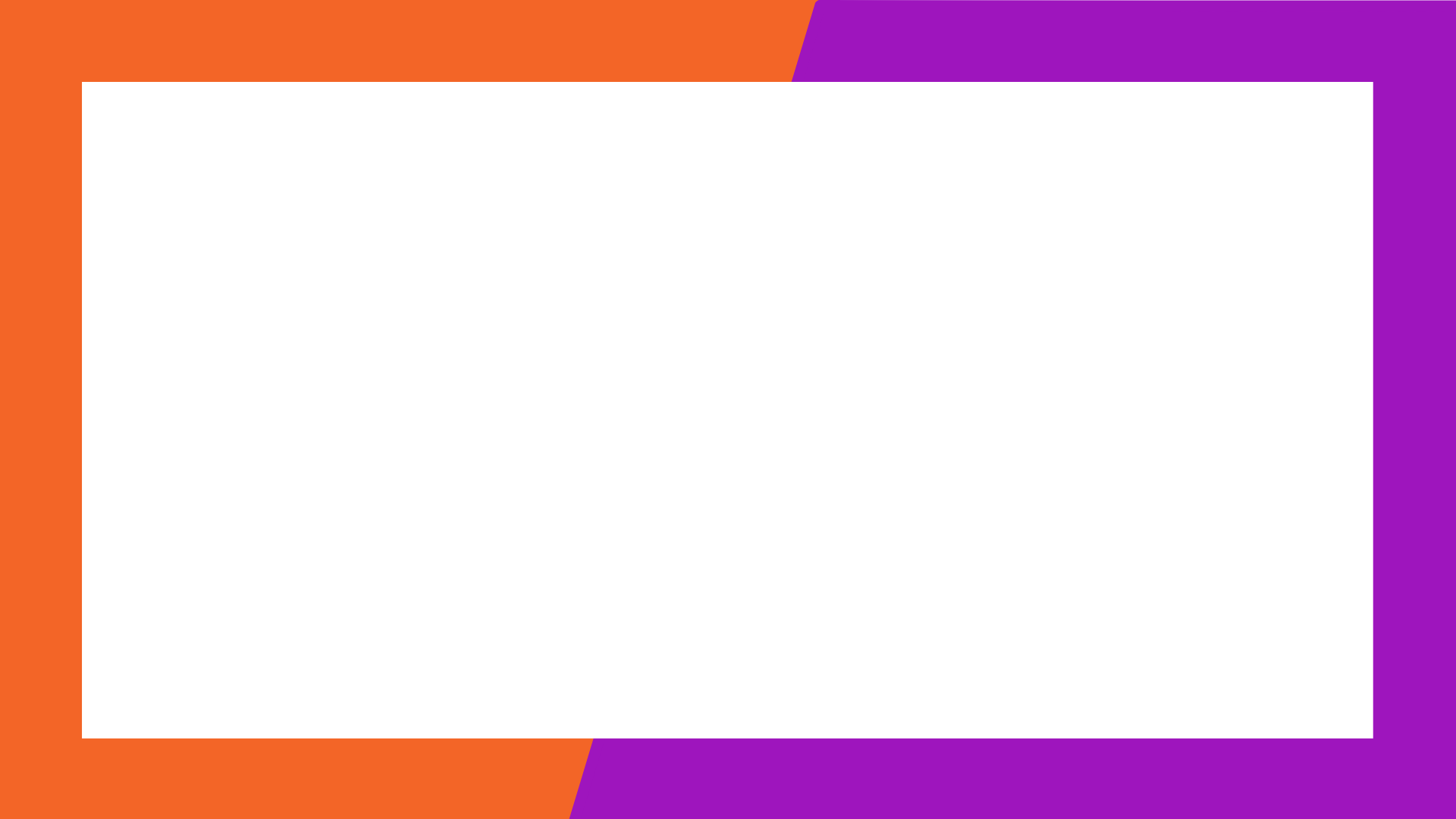 Временной, финансовый, IQ\EQ ресурс
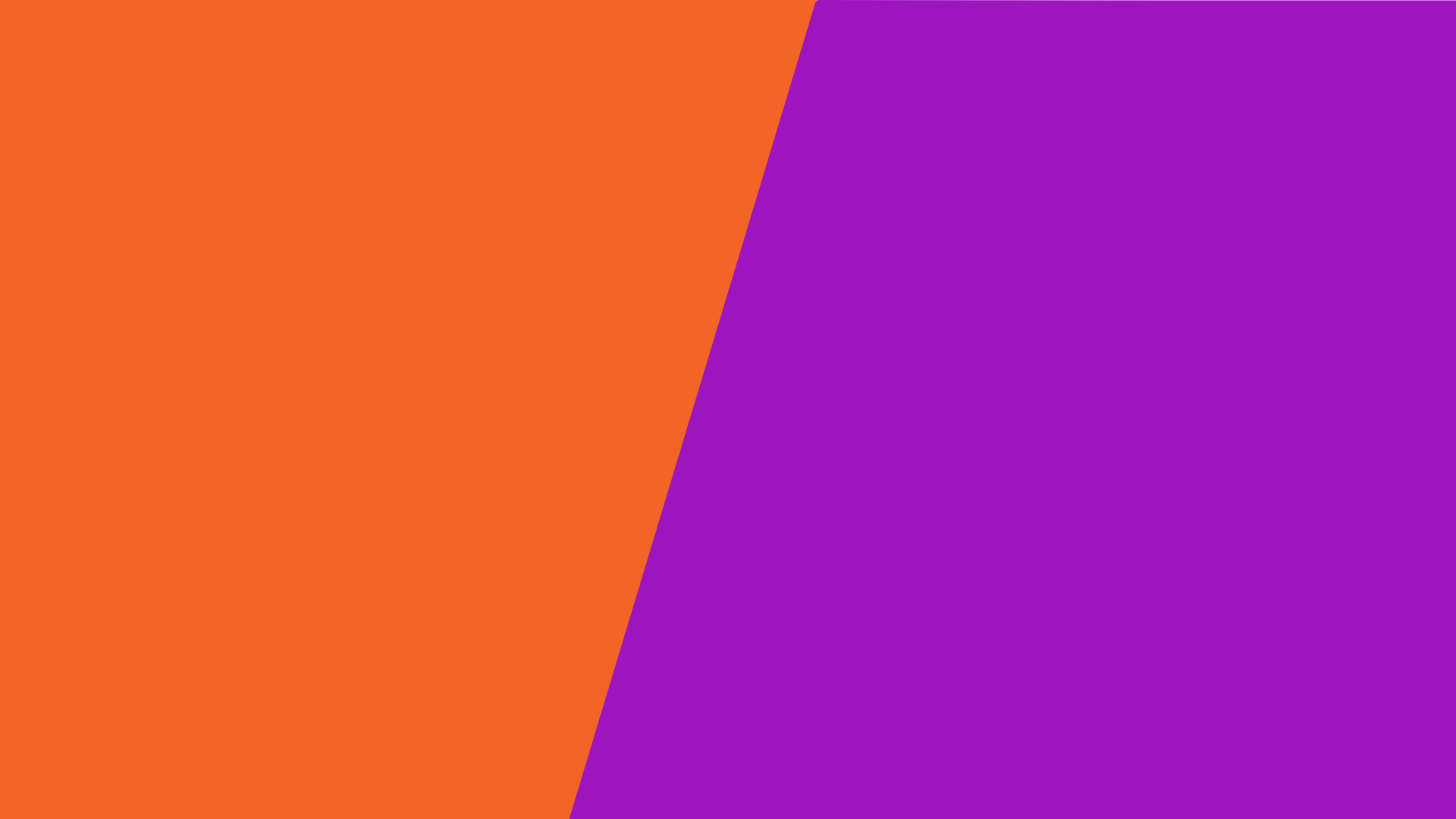 Факторы конфликтов
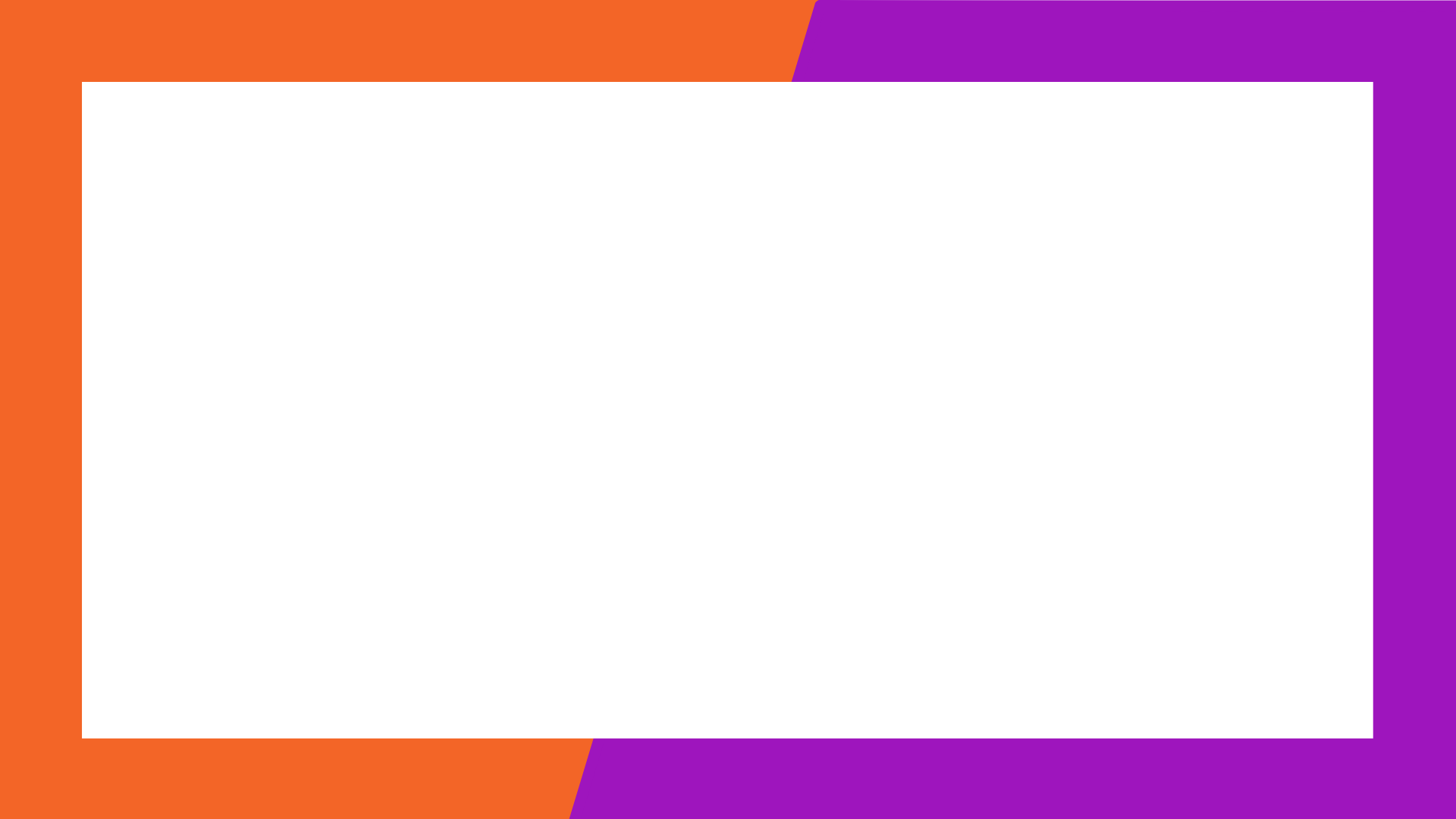 Причины конфликта
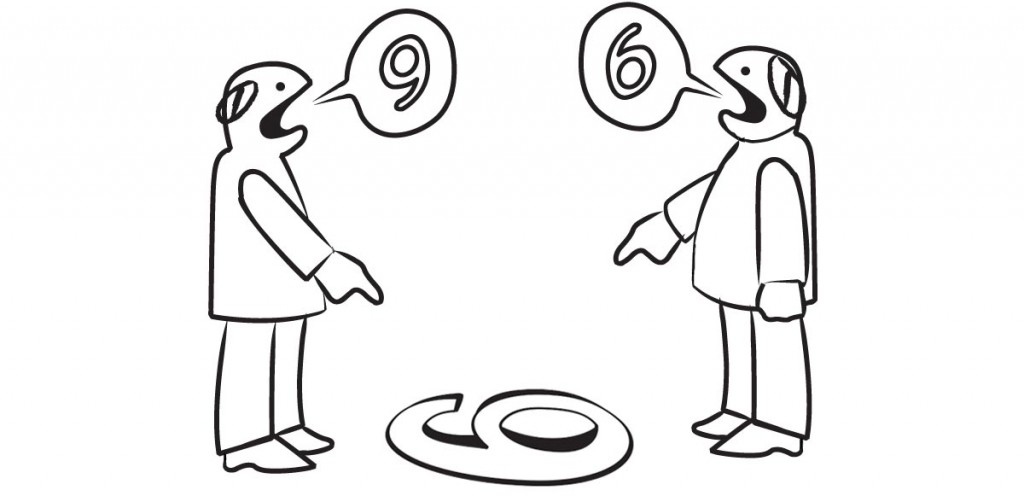 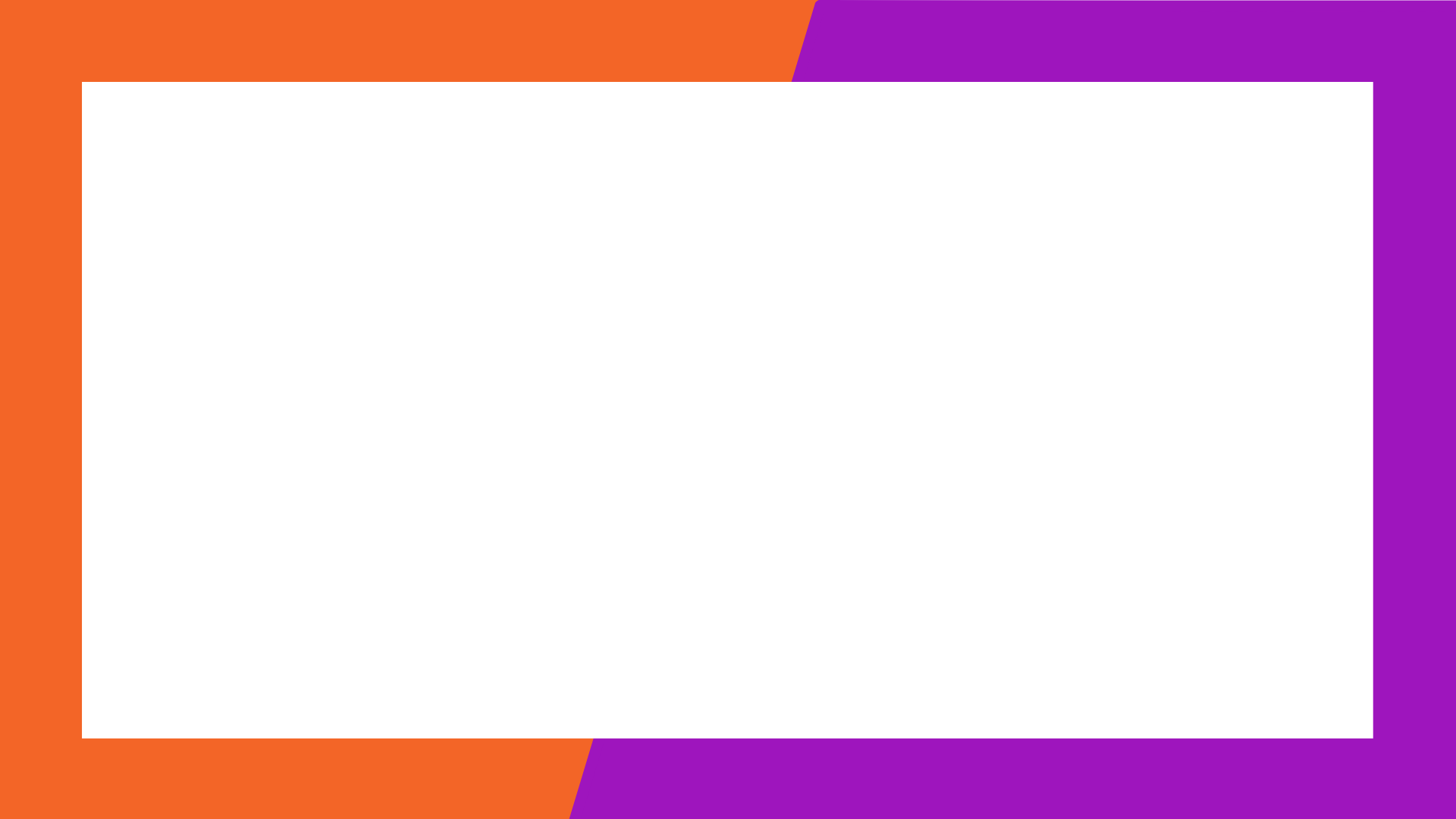 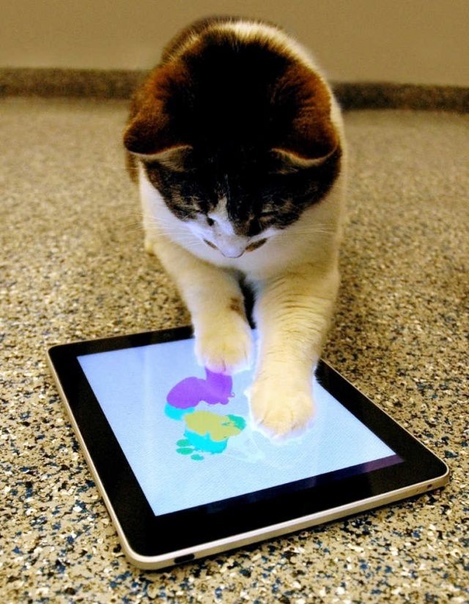 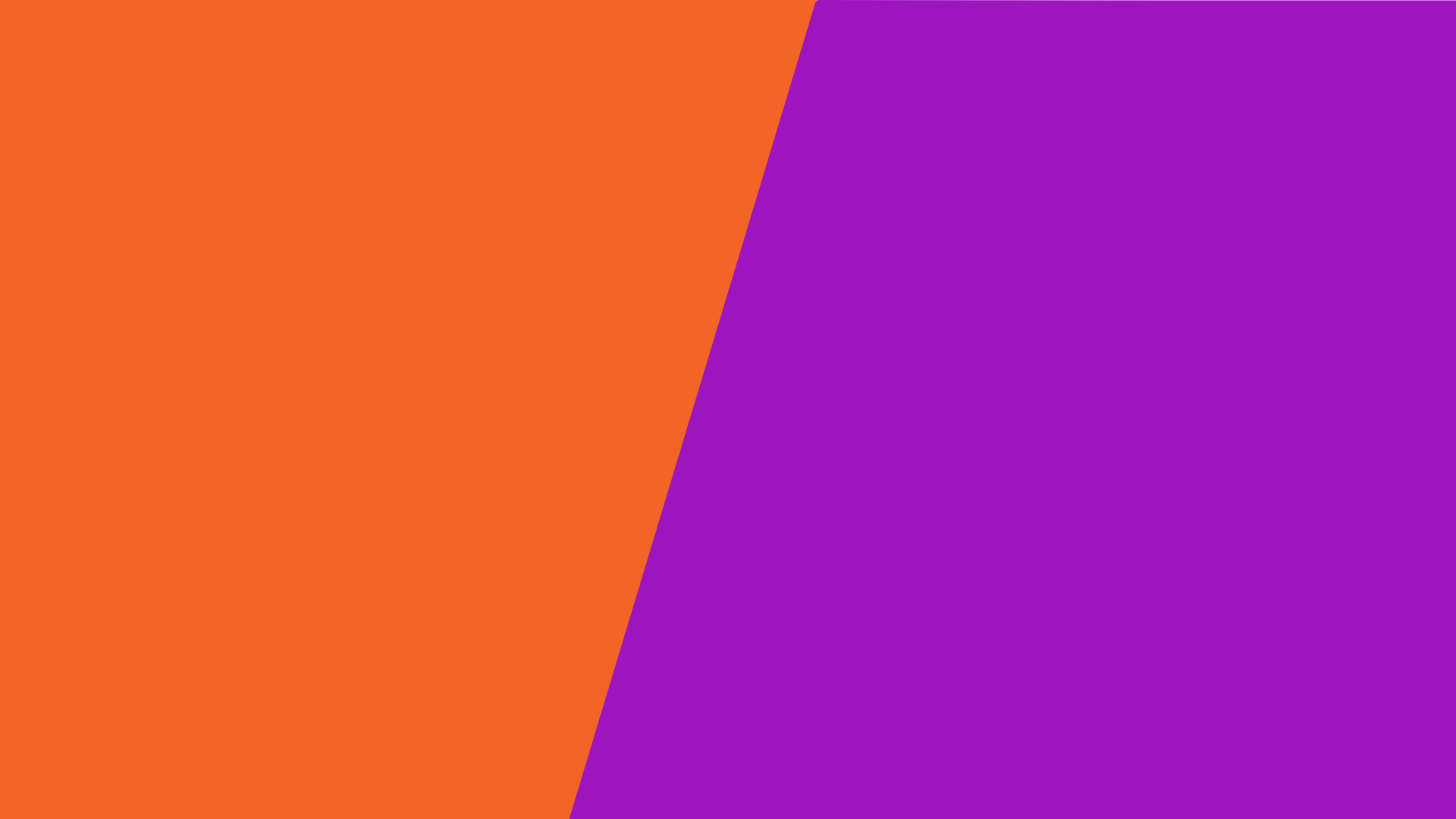 Предупреждение конфликтов
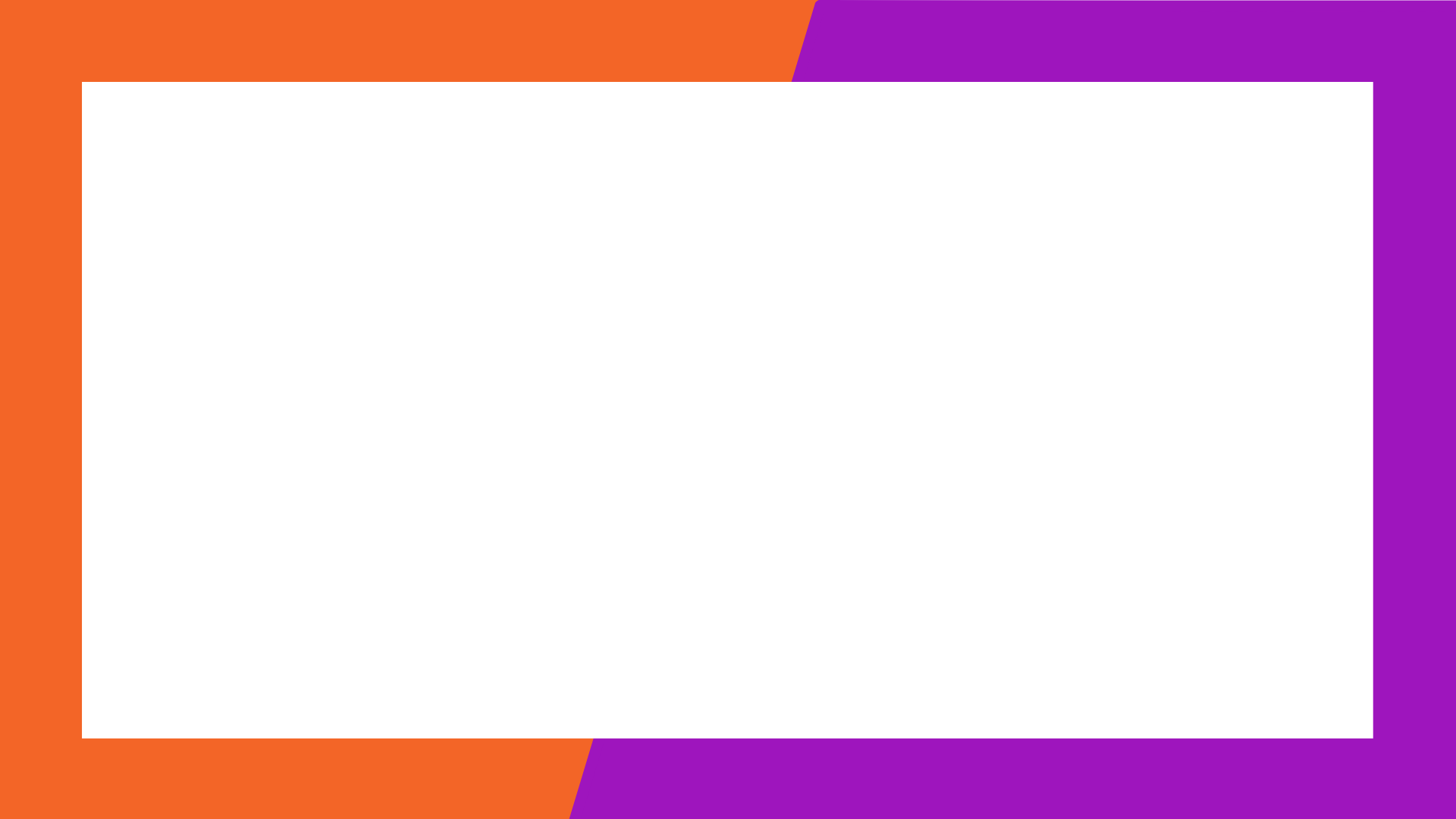 РЕСУРСЫ для предупреждения конфликтов
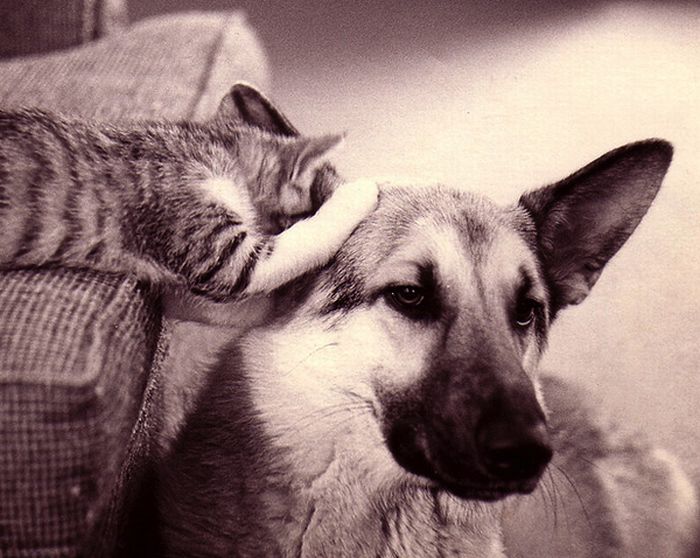 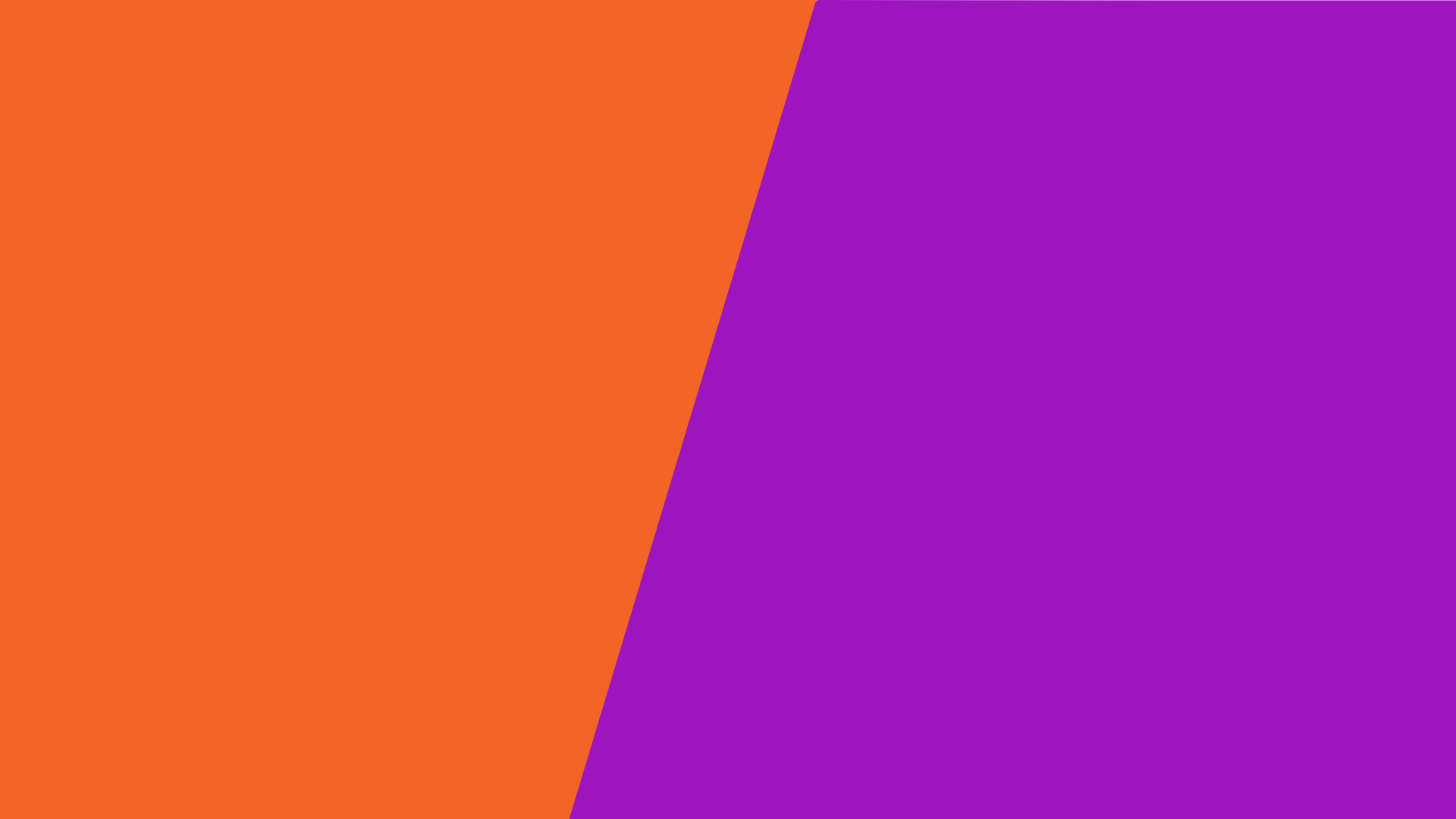 Разрешение конфликтов
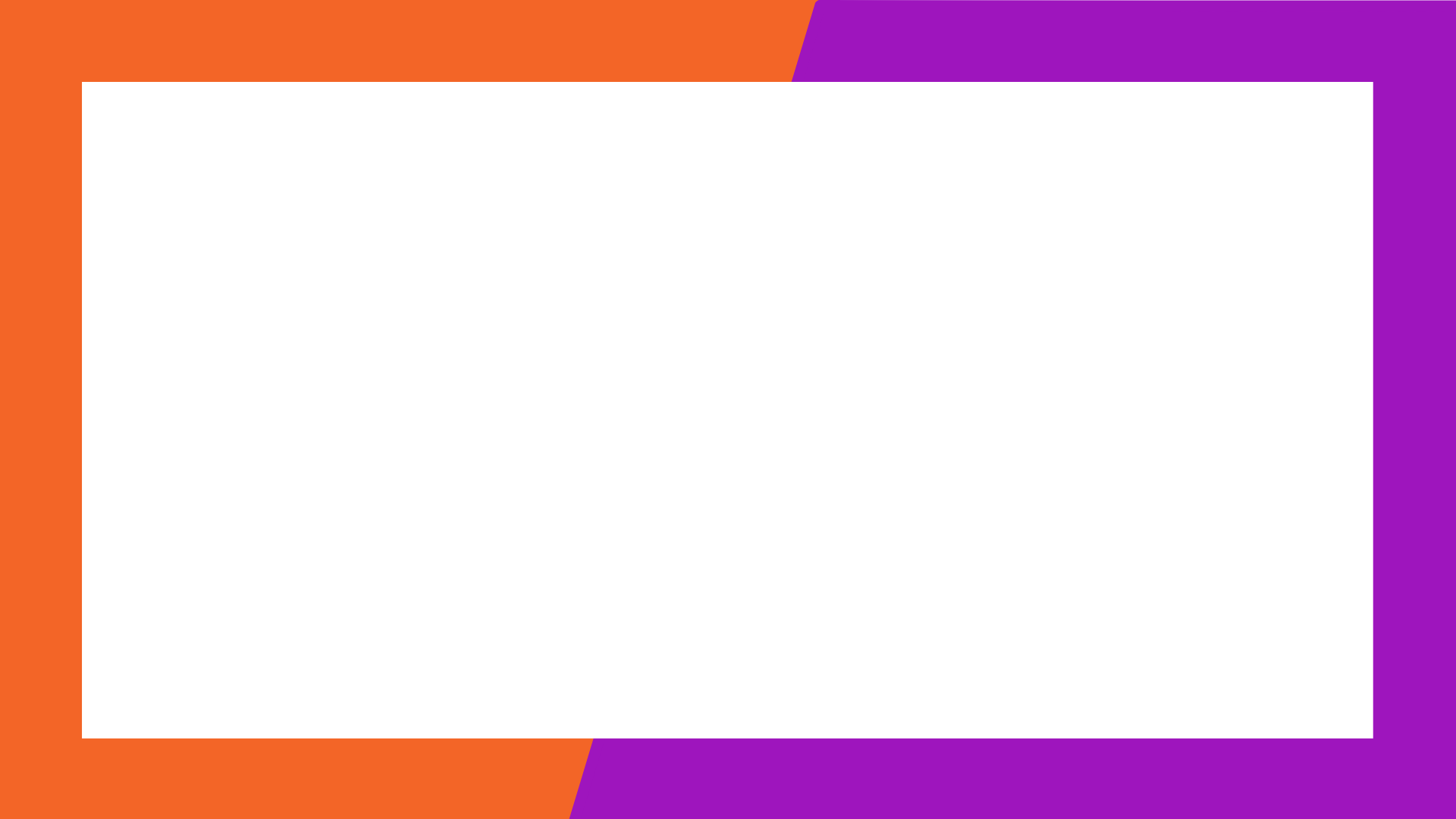 ПЕРЕГОВОРЫ и ПОСРЕДНИК
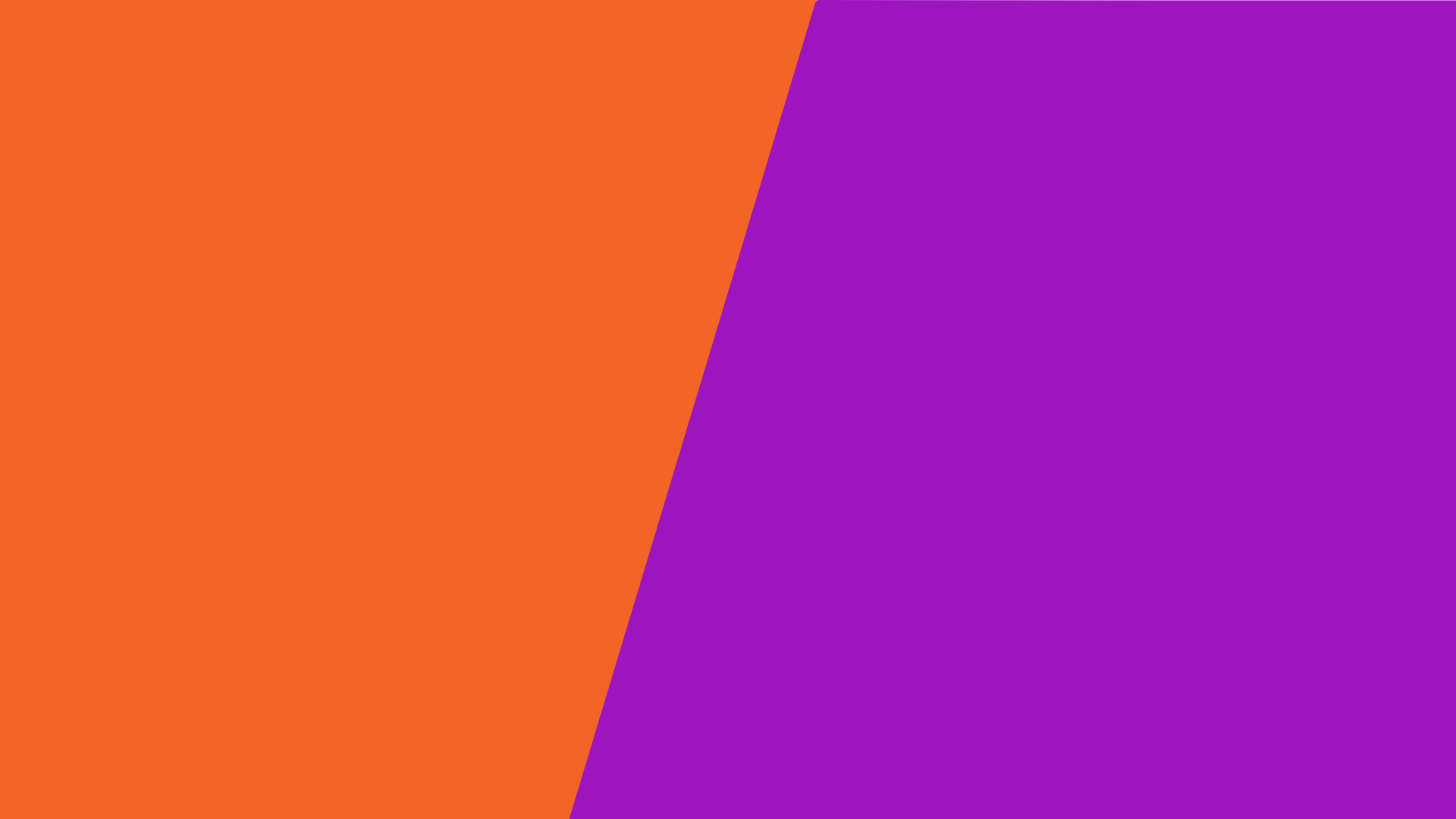 Личный ресурс 
в конфликте
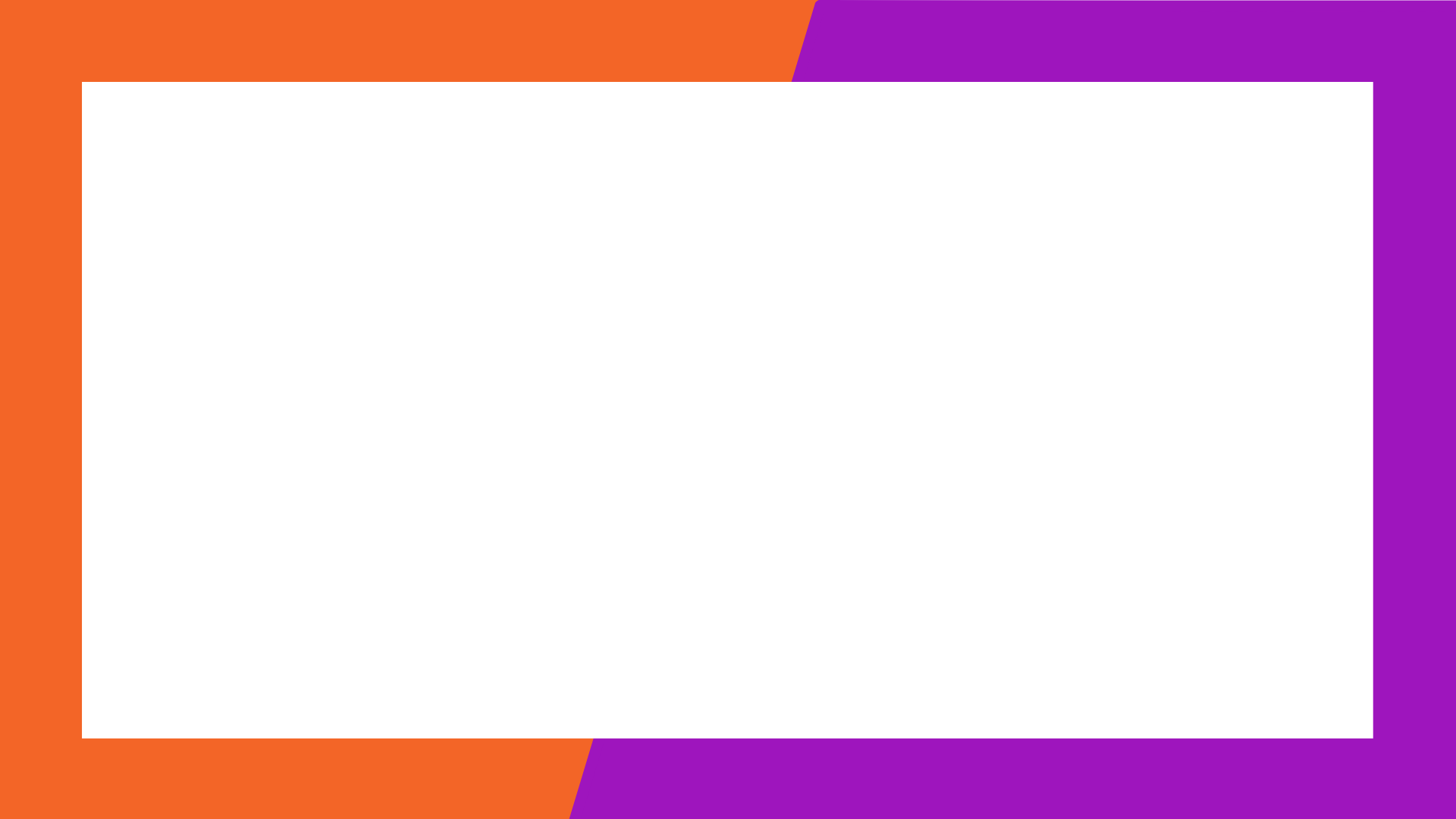 Забота о себе + обучение
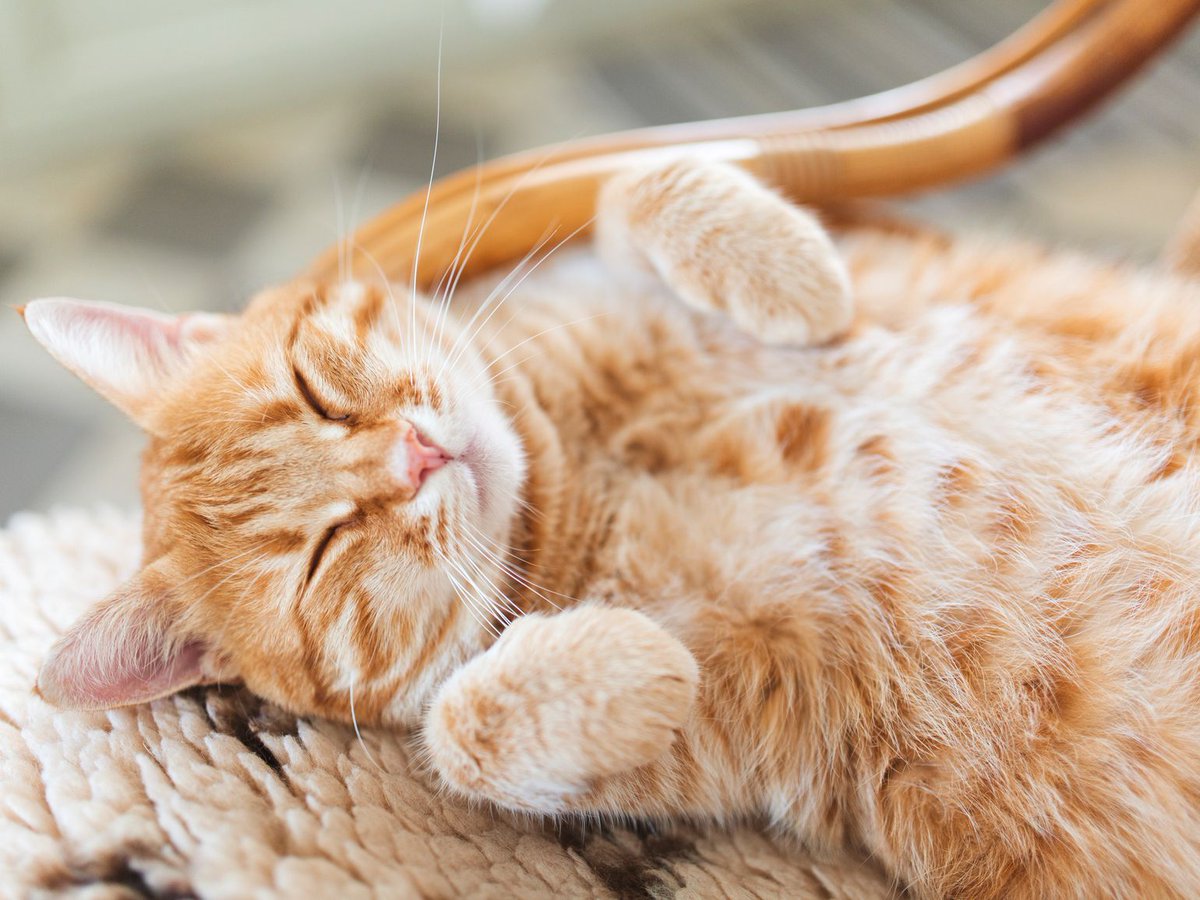 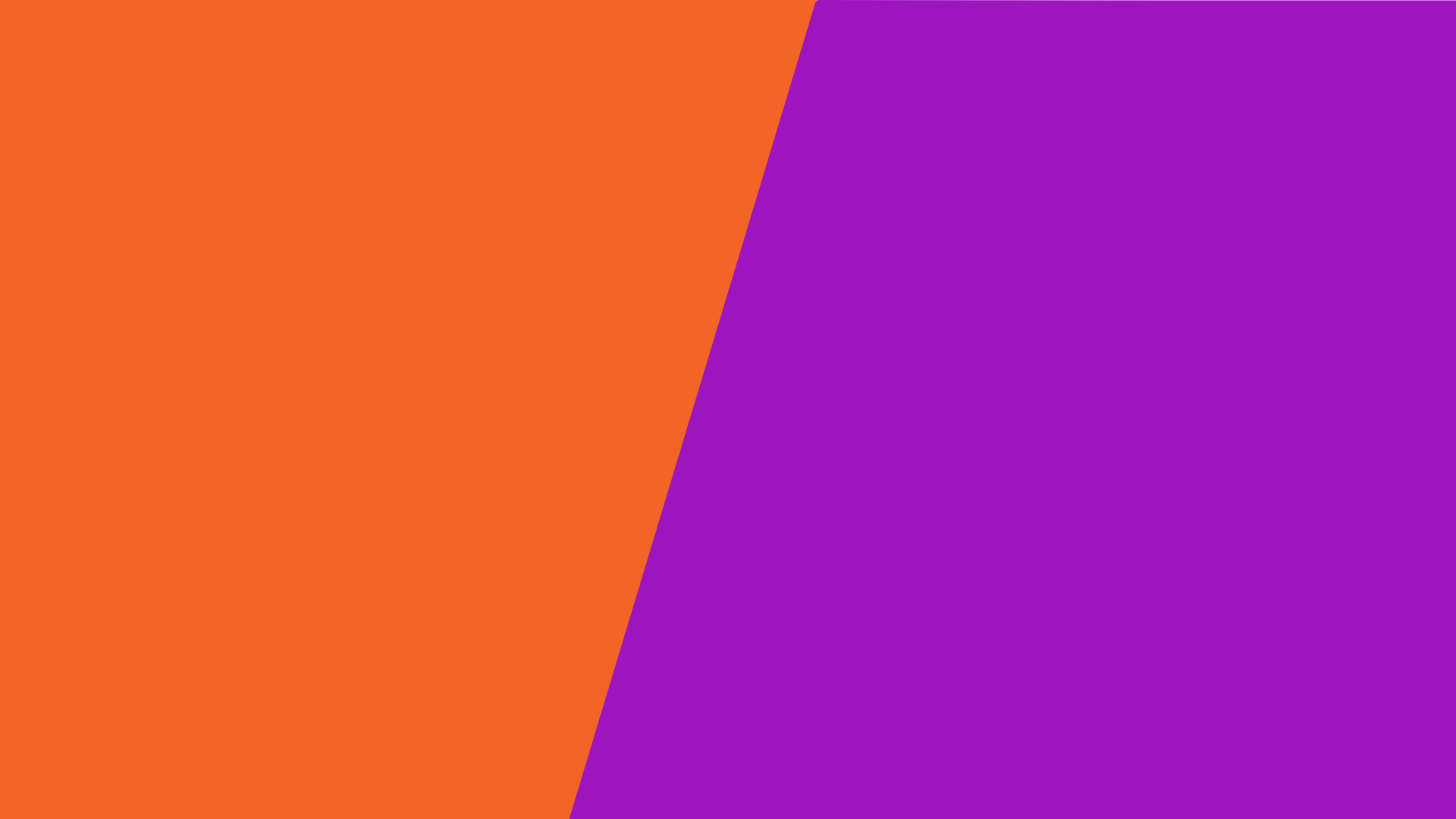 Благодарю за внимание!
Плодотворных дней ☺